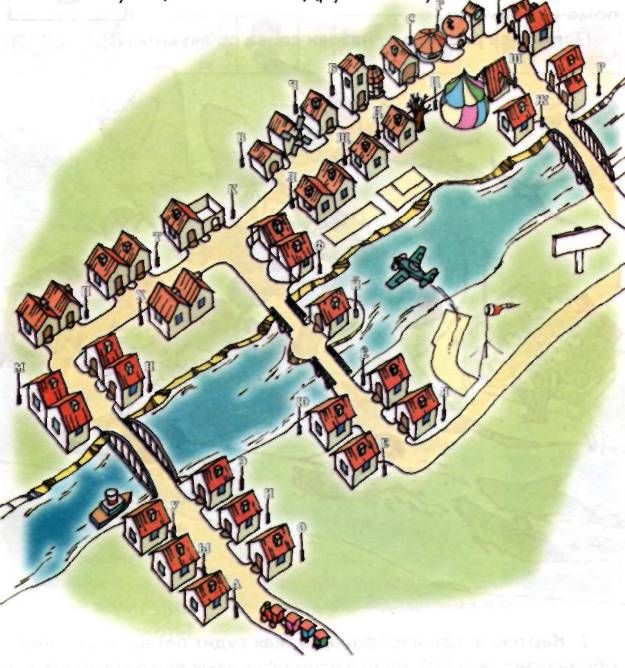 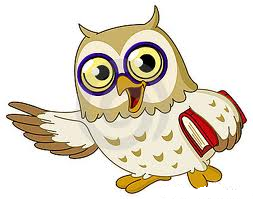 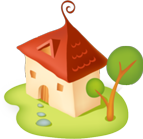 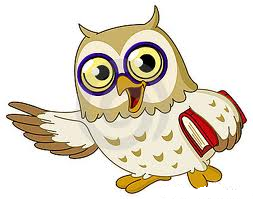 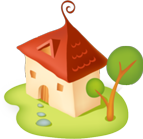 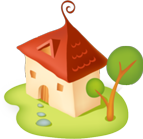 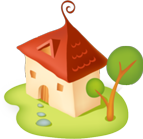 УЛИЦА   ГЛАСНЫХ
А
О
Э
У
Ы
Ё
Я
Ю
И
Е
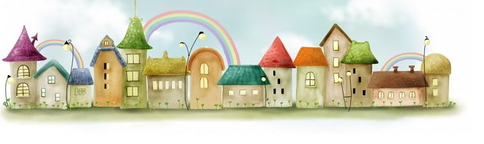 УЛИЦА   СОГЛАСНЫХ
Б В Г Д Ж З Й К Л М
Н П Р С Т Ф Х Ц 
Ч Ш Щ
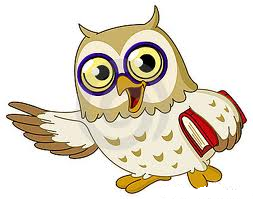 Ж-Ж-Ж-Ж-Ж
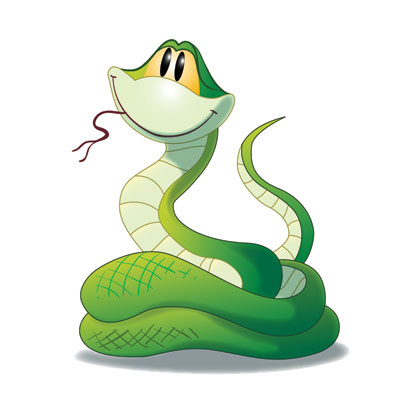 Ш-Ш-Ш-Ш-Ш-Ш
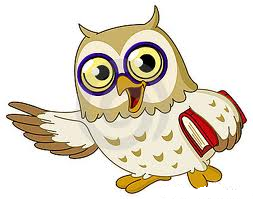 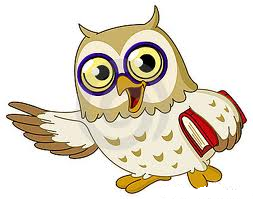 Ж-Ж-Ж-Ж-Ж
Ч-Ч-Ч-Ч-Ч
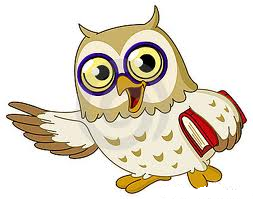 Щ-Щ-Щ-
Щ-Щ-Щ
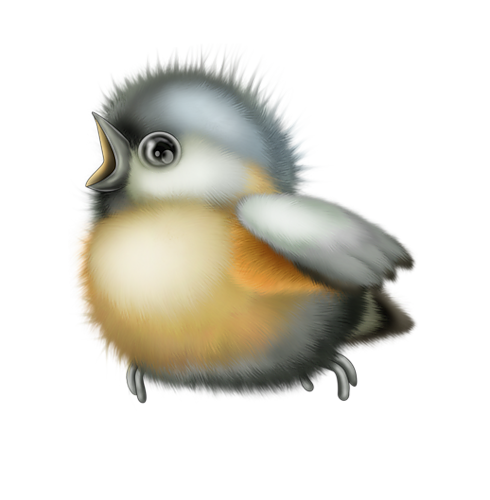 Ж – Ж – Ж – ж – Ж
Ч – Ч – Ч – Ч – Ч
Щ – Щ – Щ – Щ – Щ
Ш – Ш – ш – Ш – Ш
- Ш
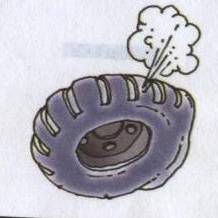 - Ж
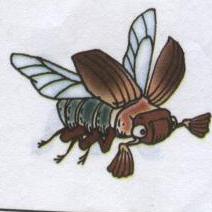 - З
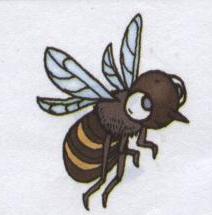 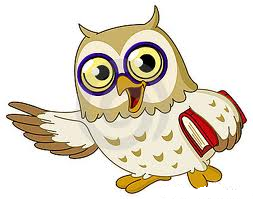 Ж – Ж – Ж – ж – Ж
Ч – Ч – Ч – Ч – Ч
Щ – Щ – Щ – Щ – Щ
Ш – Ш – ш – Ш – Ш
М О Л О Д Ц Ы !
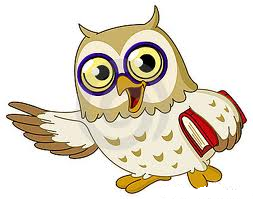